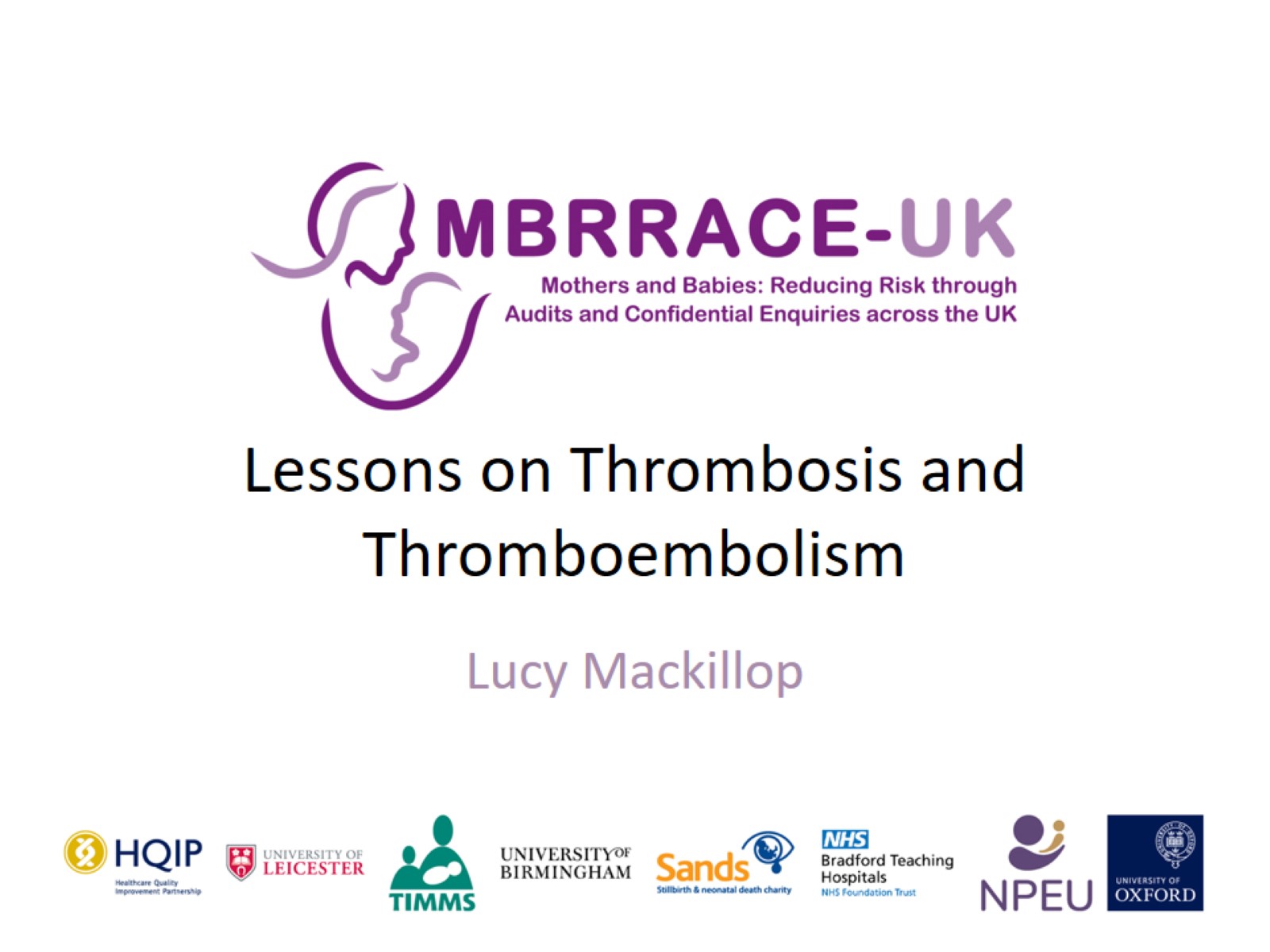 Lessons on Thrombosis and Thromboembolism
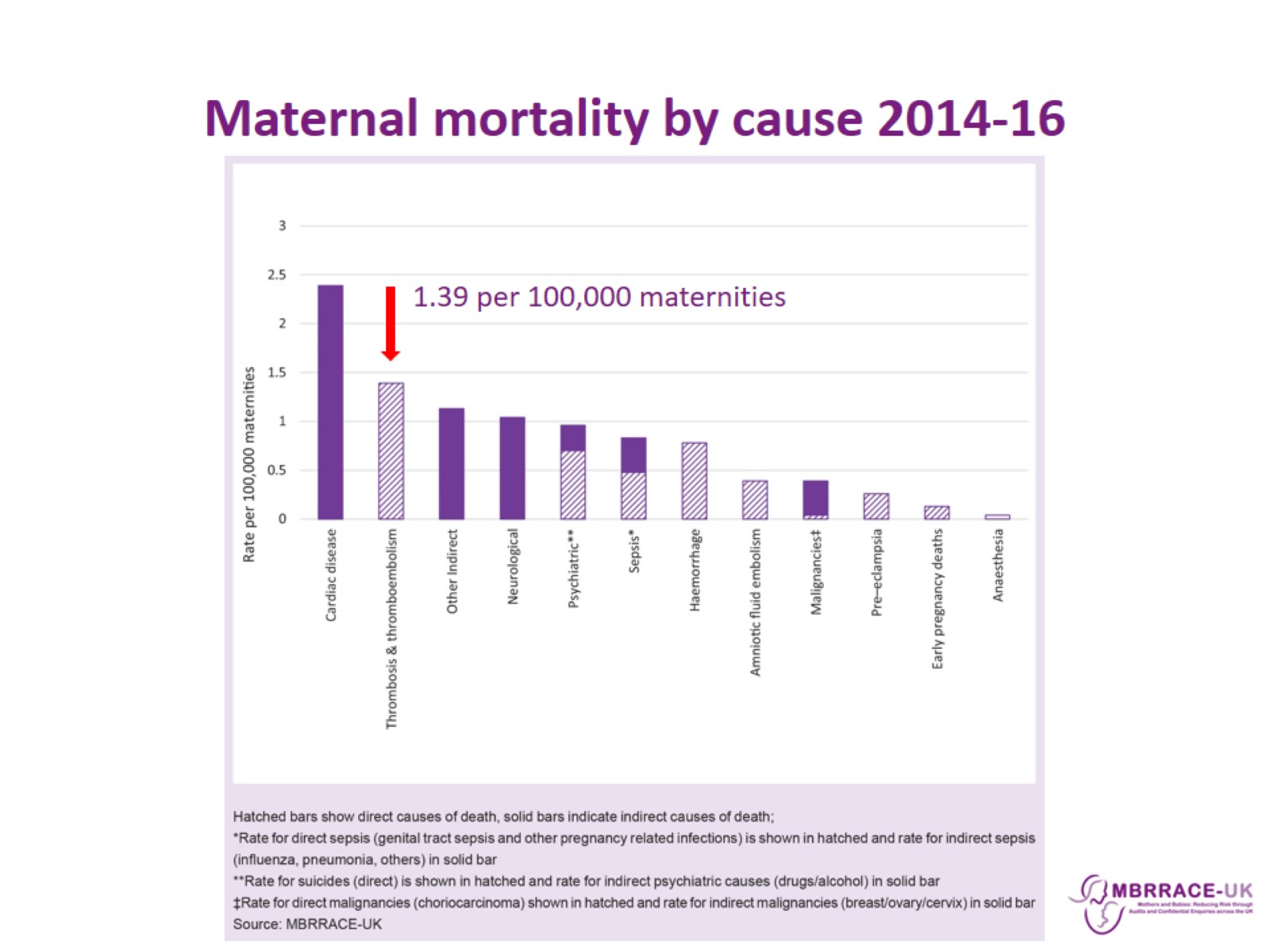 Maternal mortality by cause 2014-16
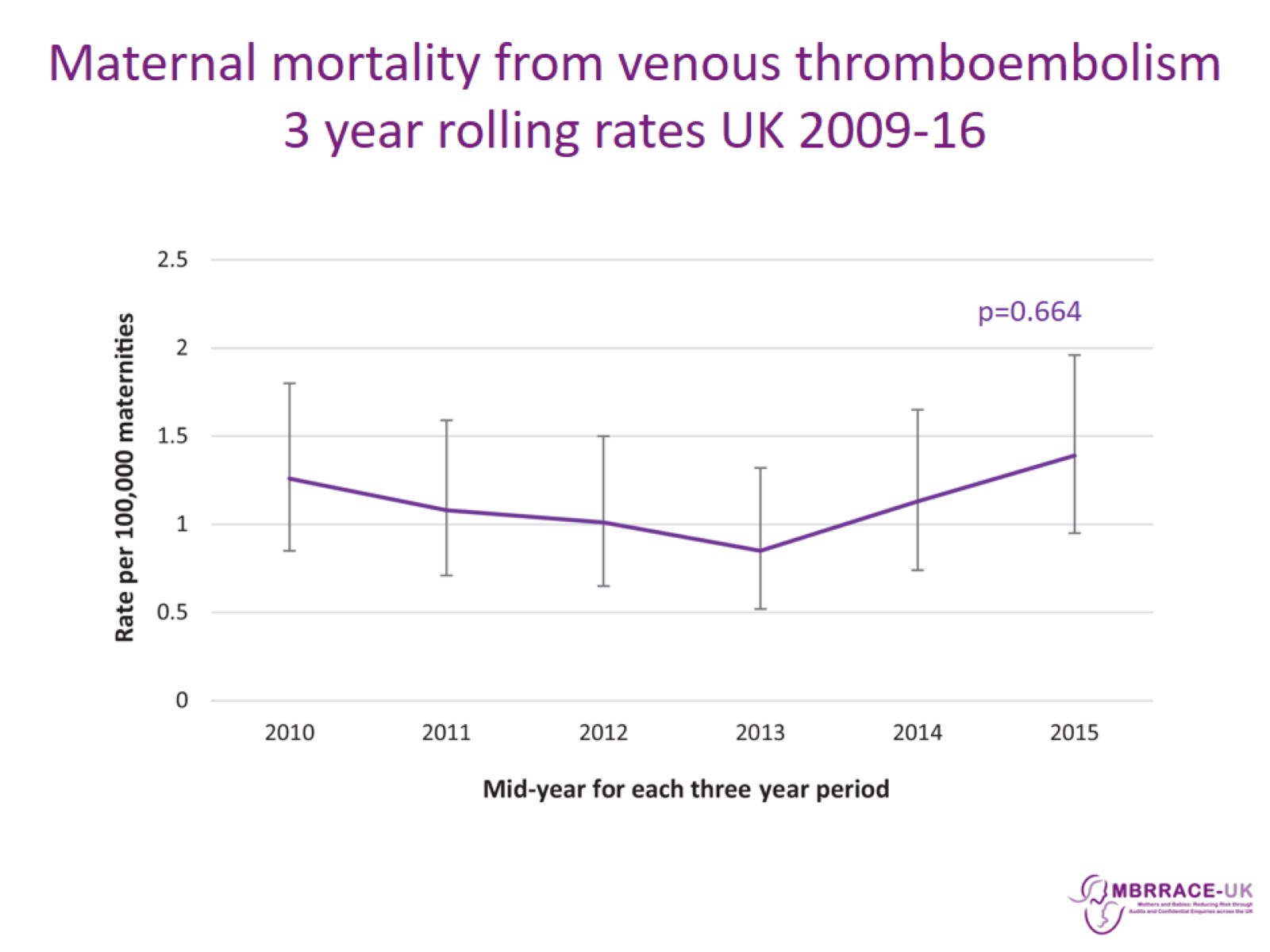 Maternal mortality from venous thromboembolism3 year rolling rates UK 2009-16
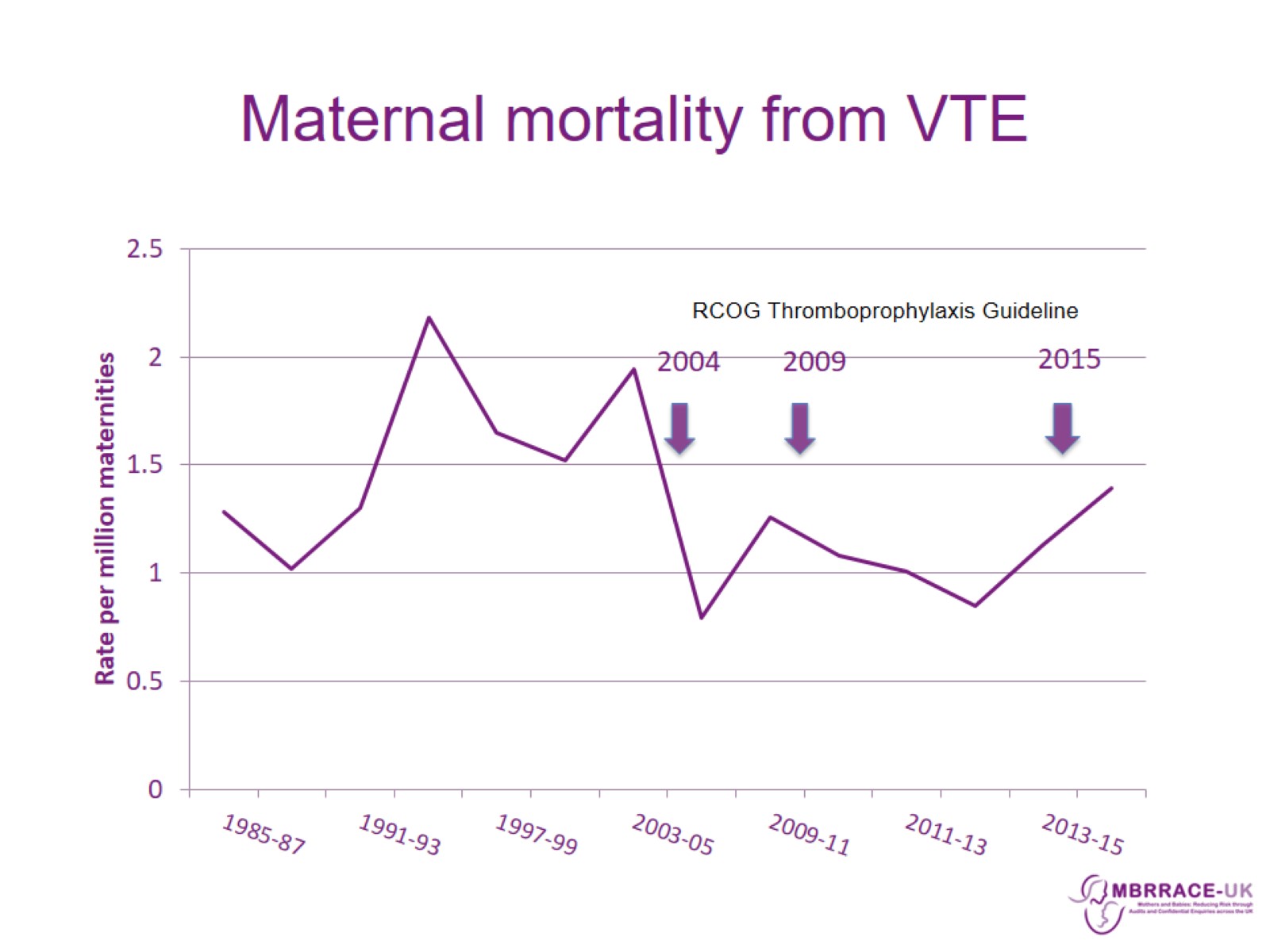 Maternal mortality from VTE
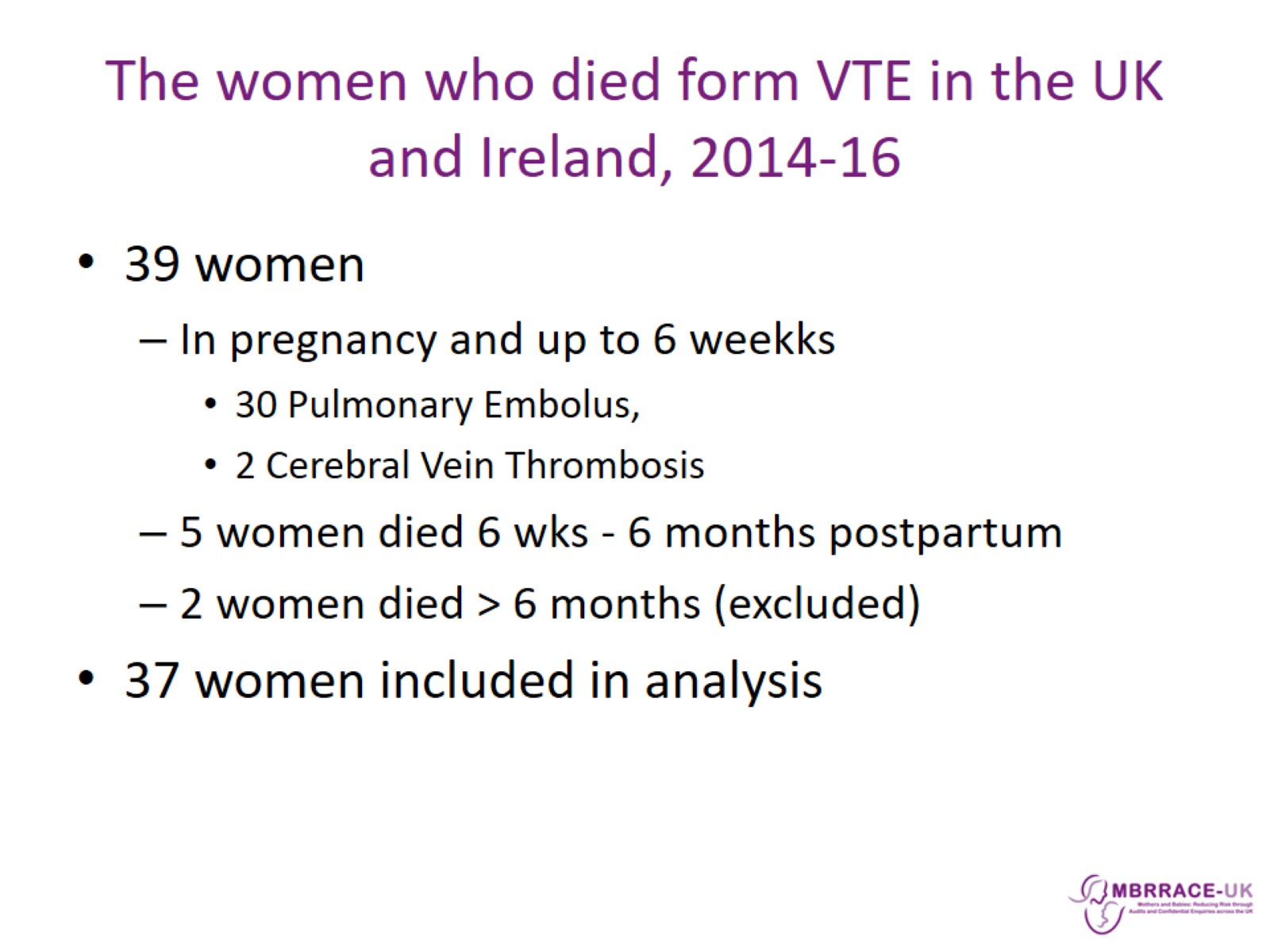 The women who died form VTE in the UK and Ireland, 2014-16
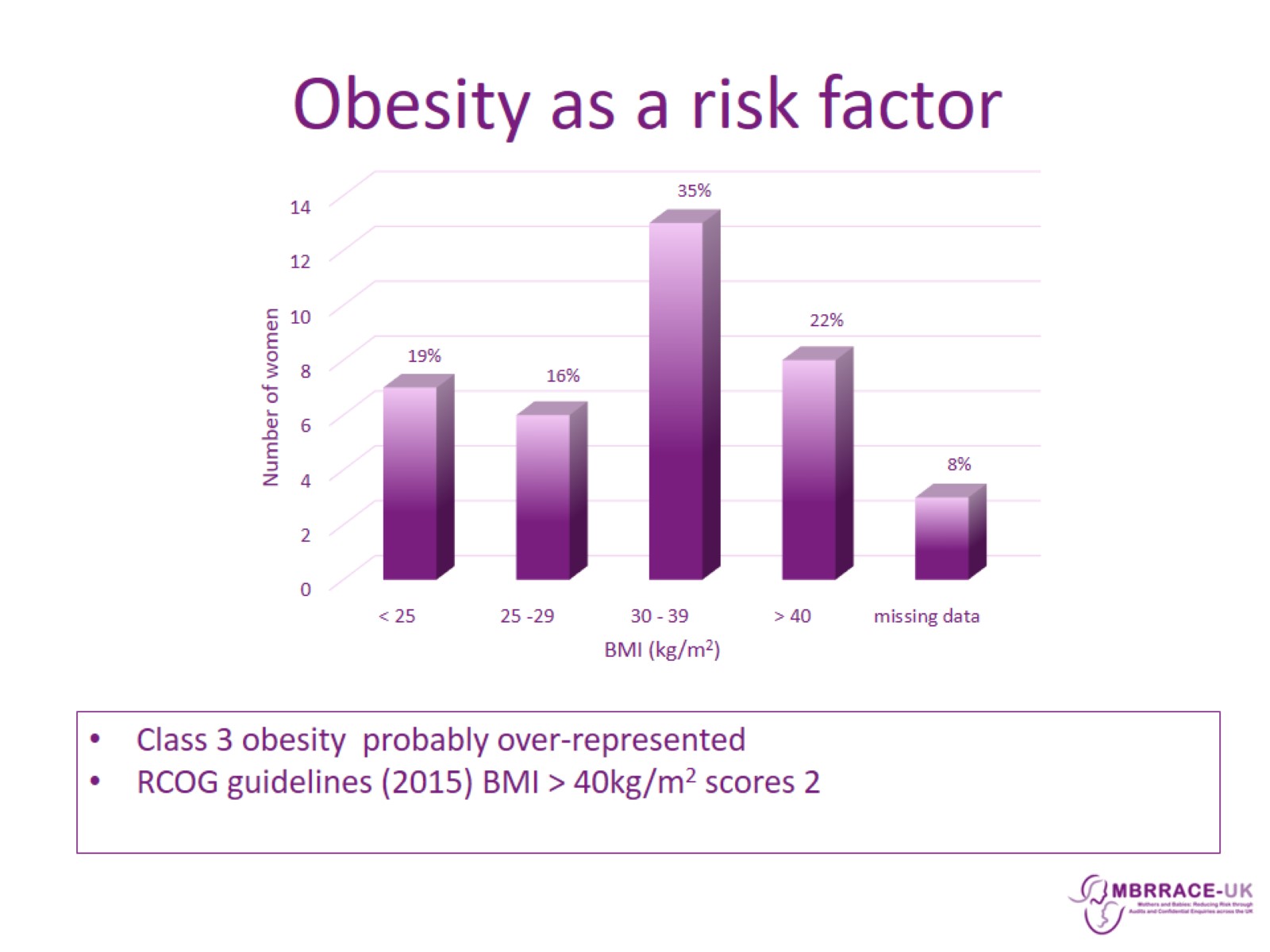 Obesity as a risk factor
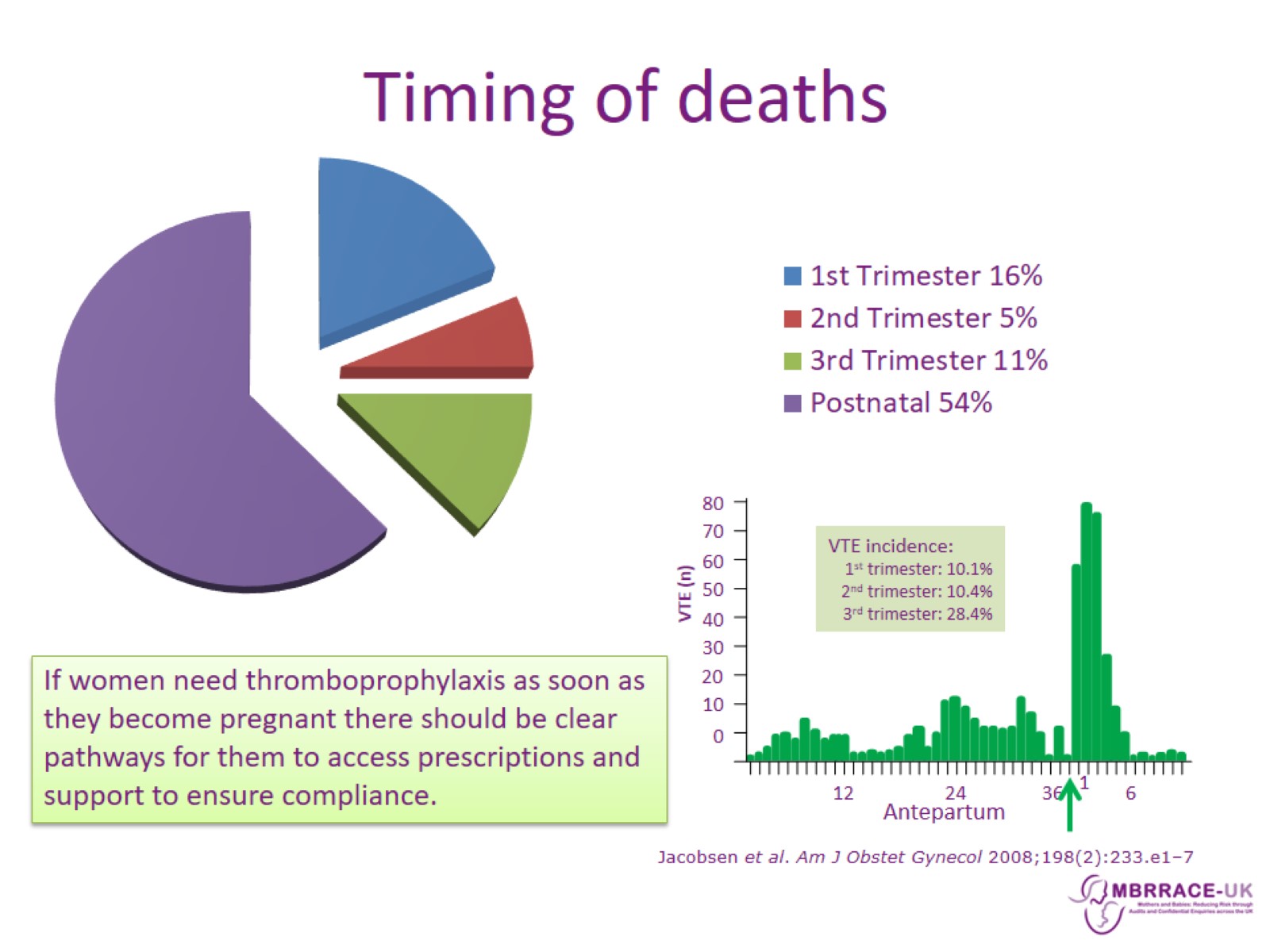 Timing of deaths
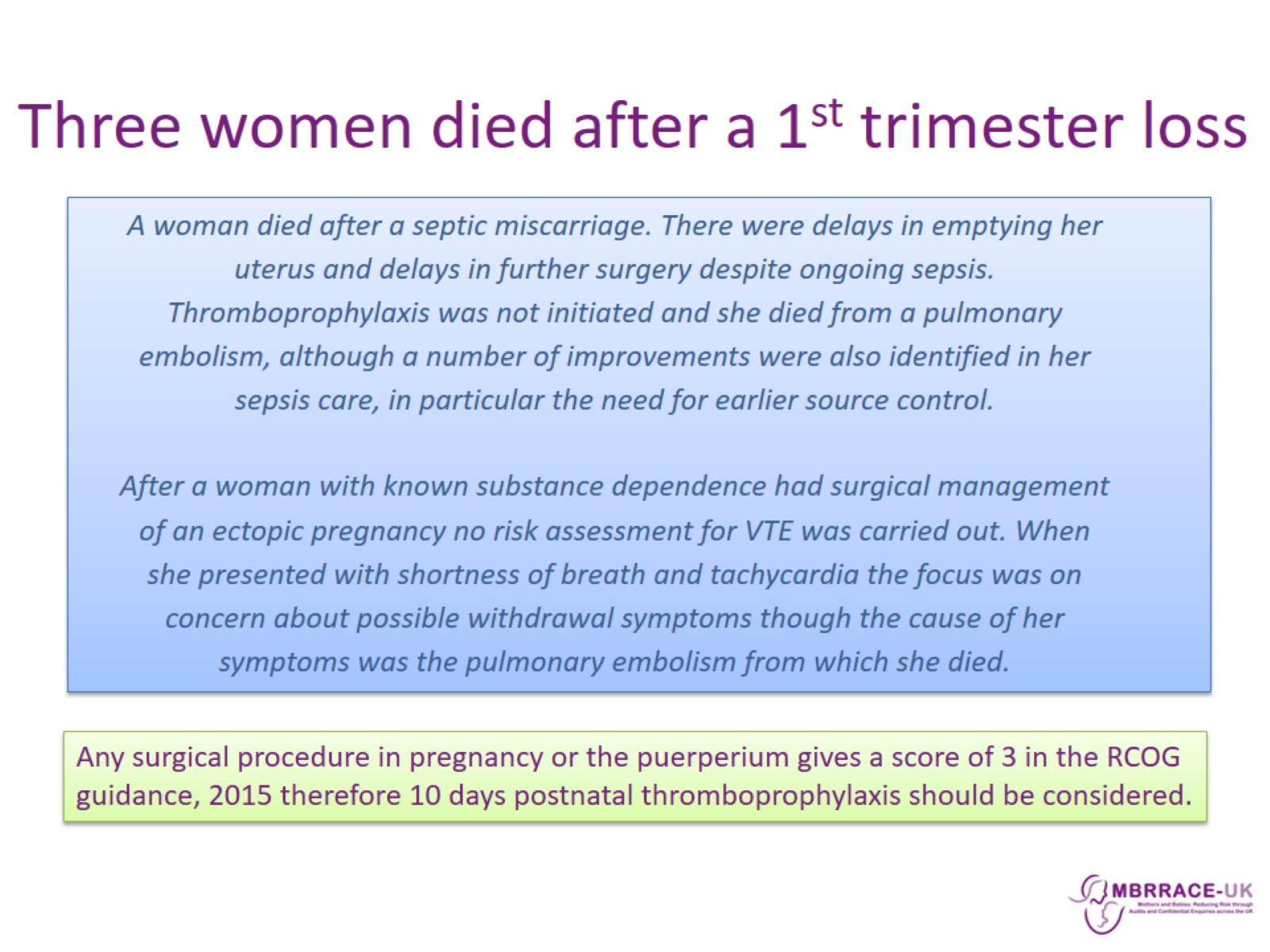 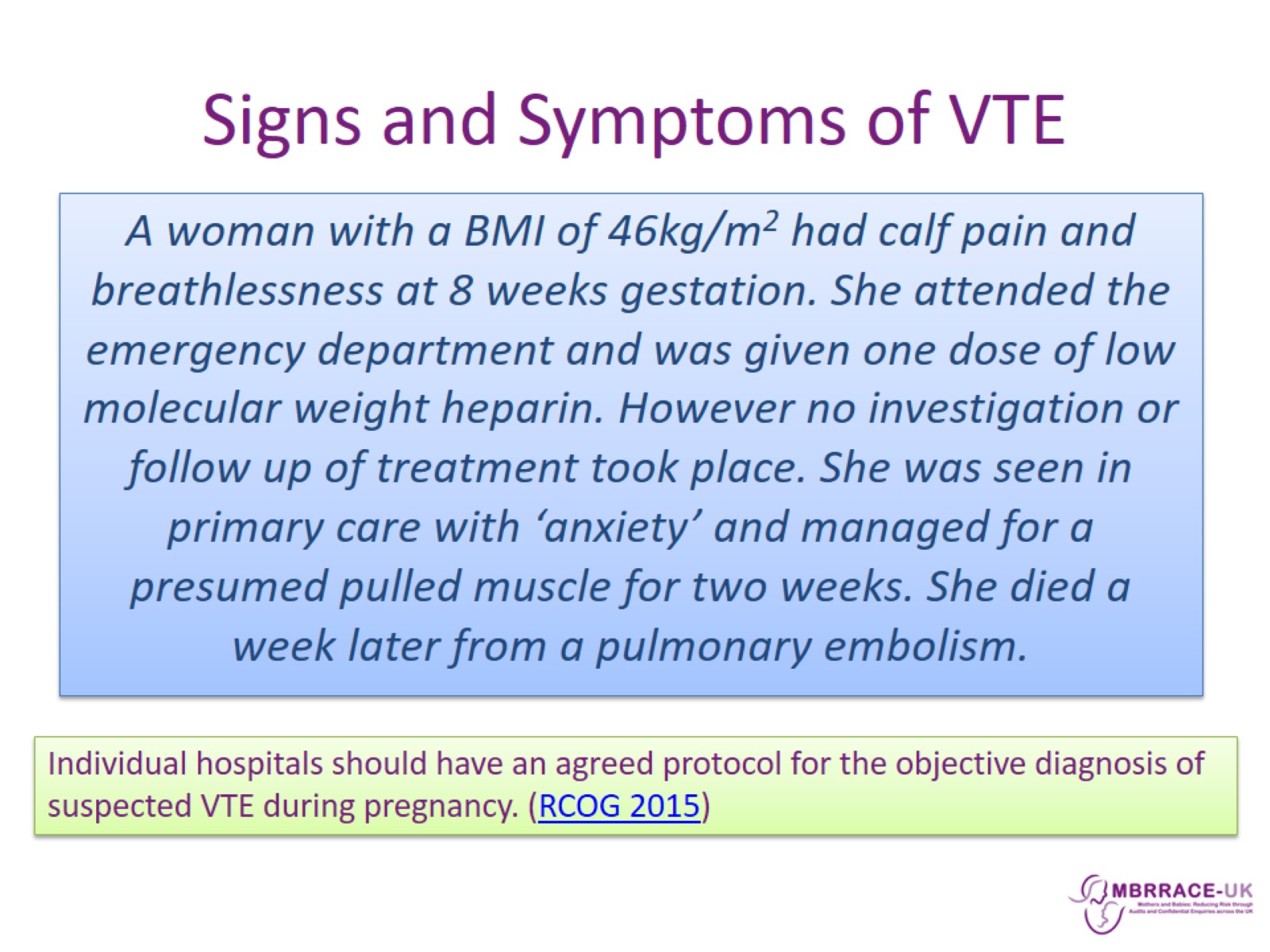 Signs and Symptoms of VTE
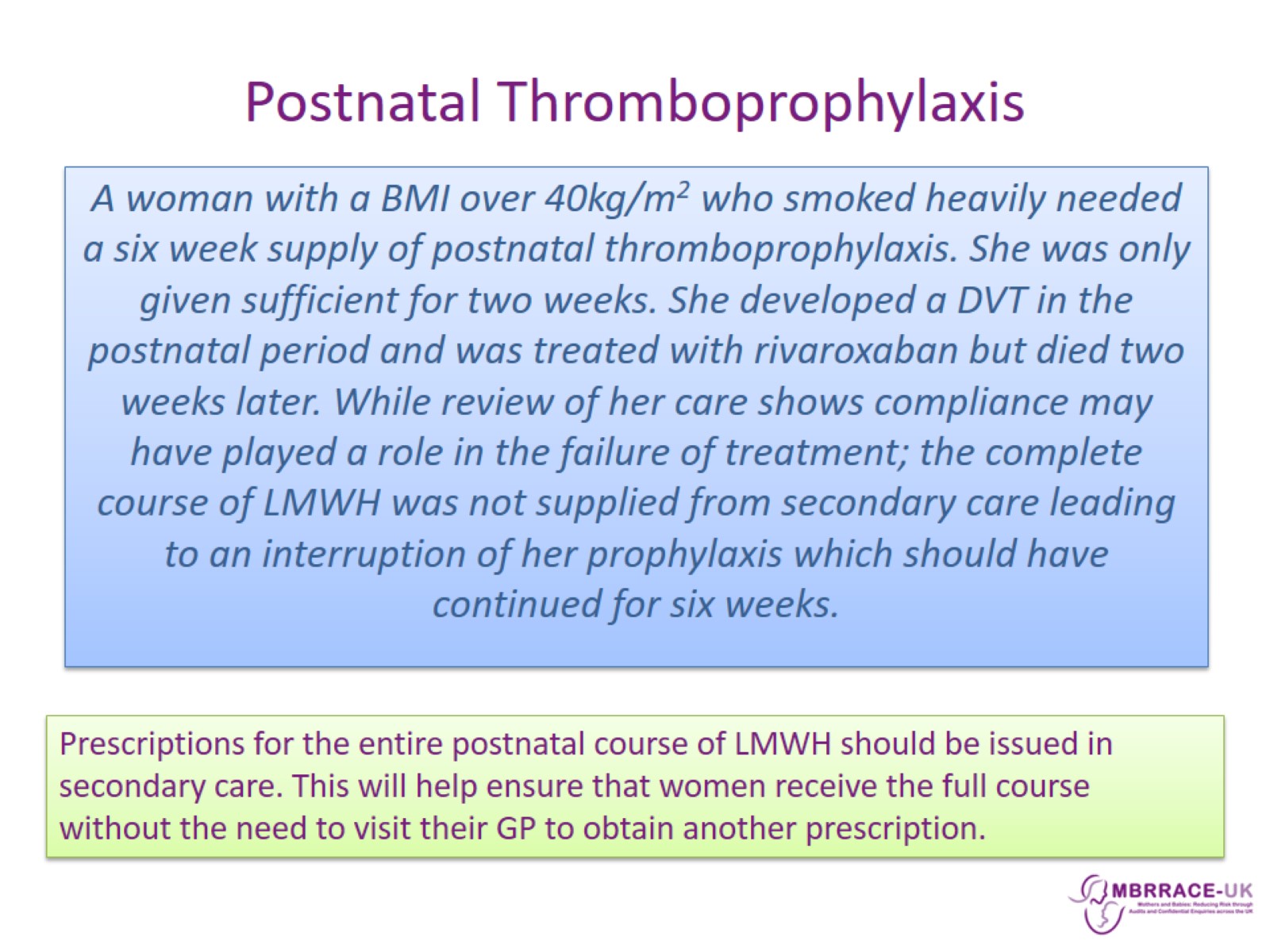 Postnatal Thromboprophylaxis
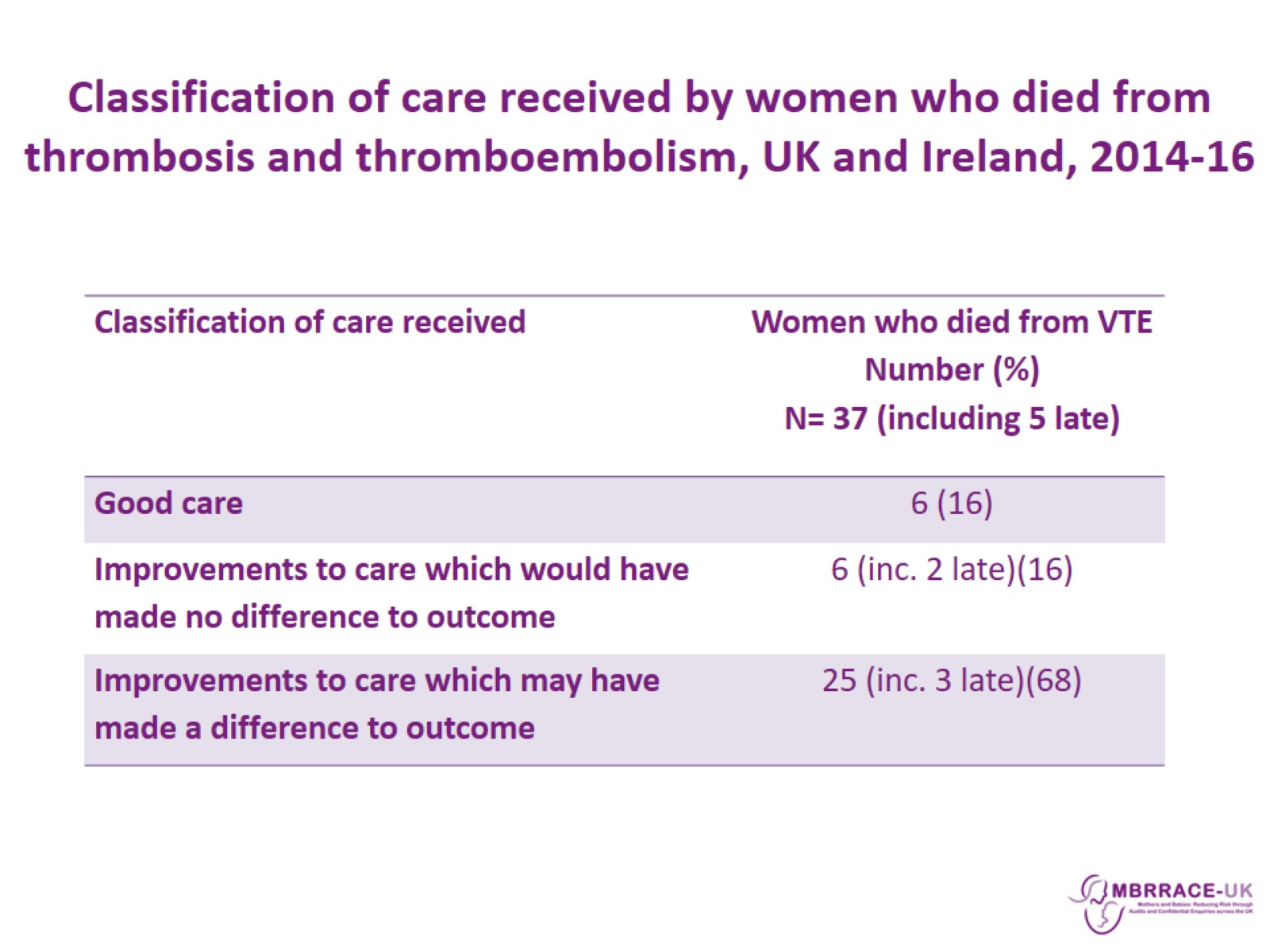 Classification of care received by women who died from thrombosis and thromboembolism, UK and Ireland, 2014-16
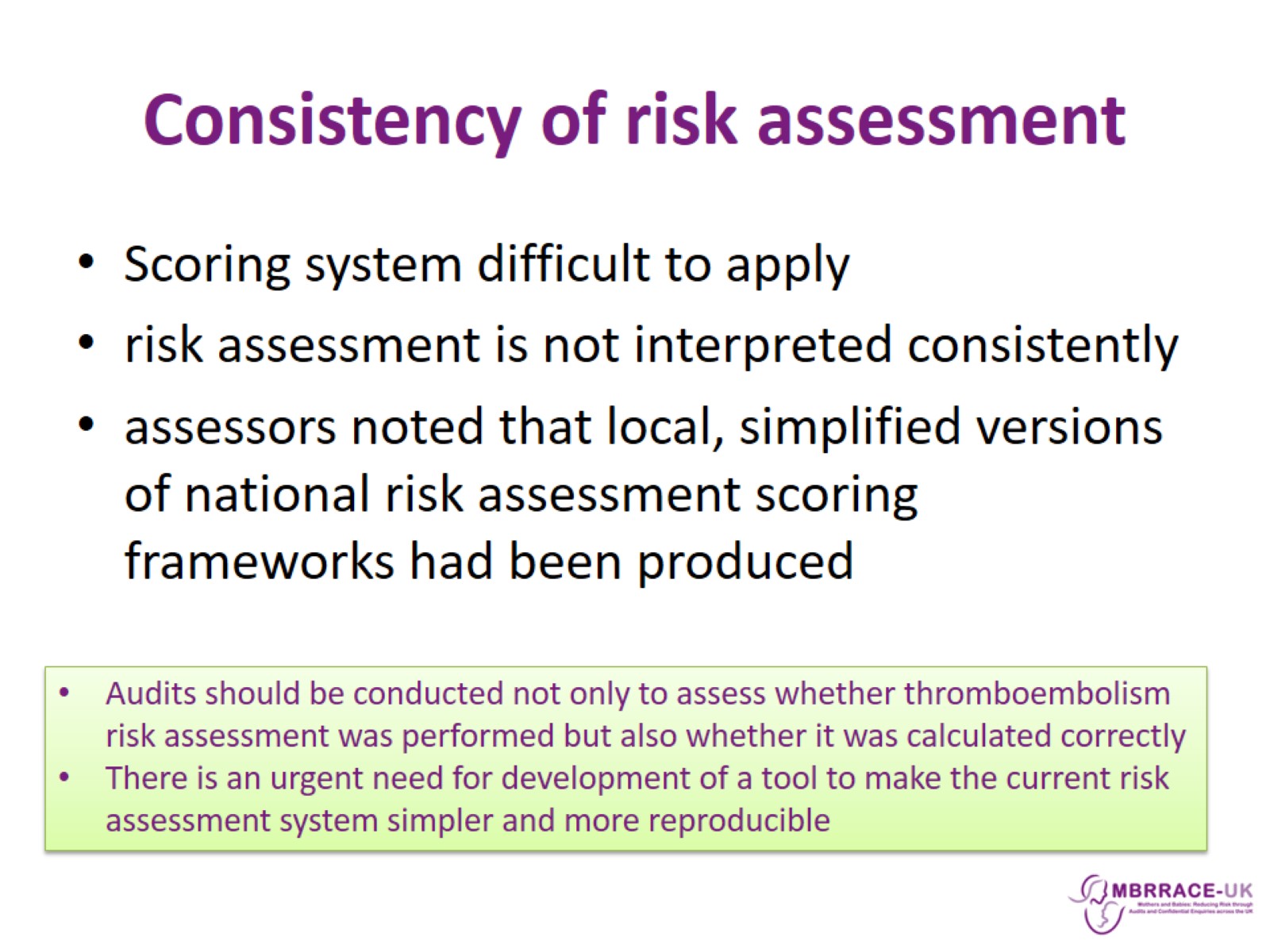 Consistency of risk assessment
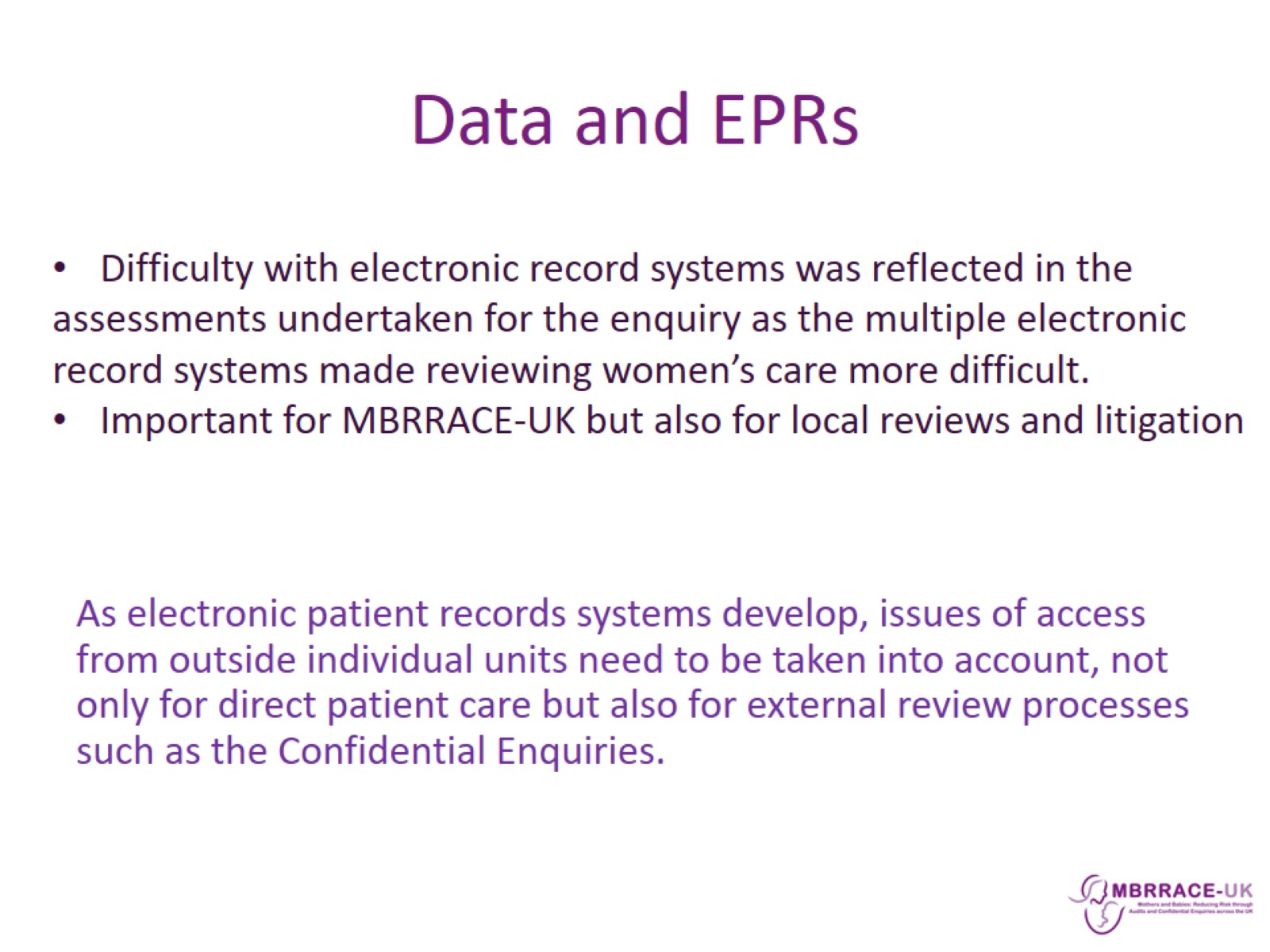 Data and EPRs
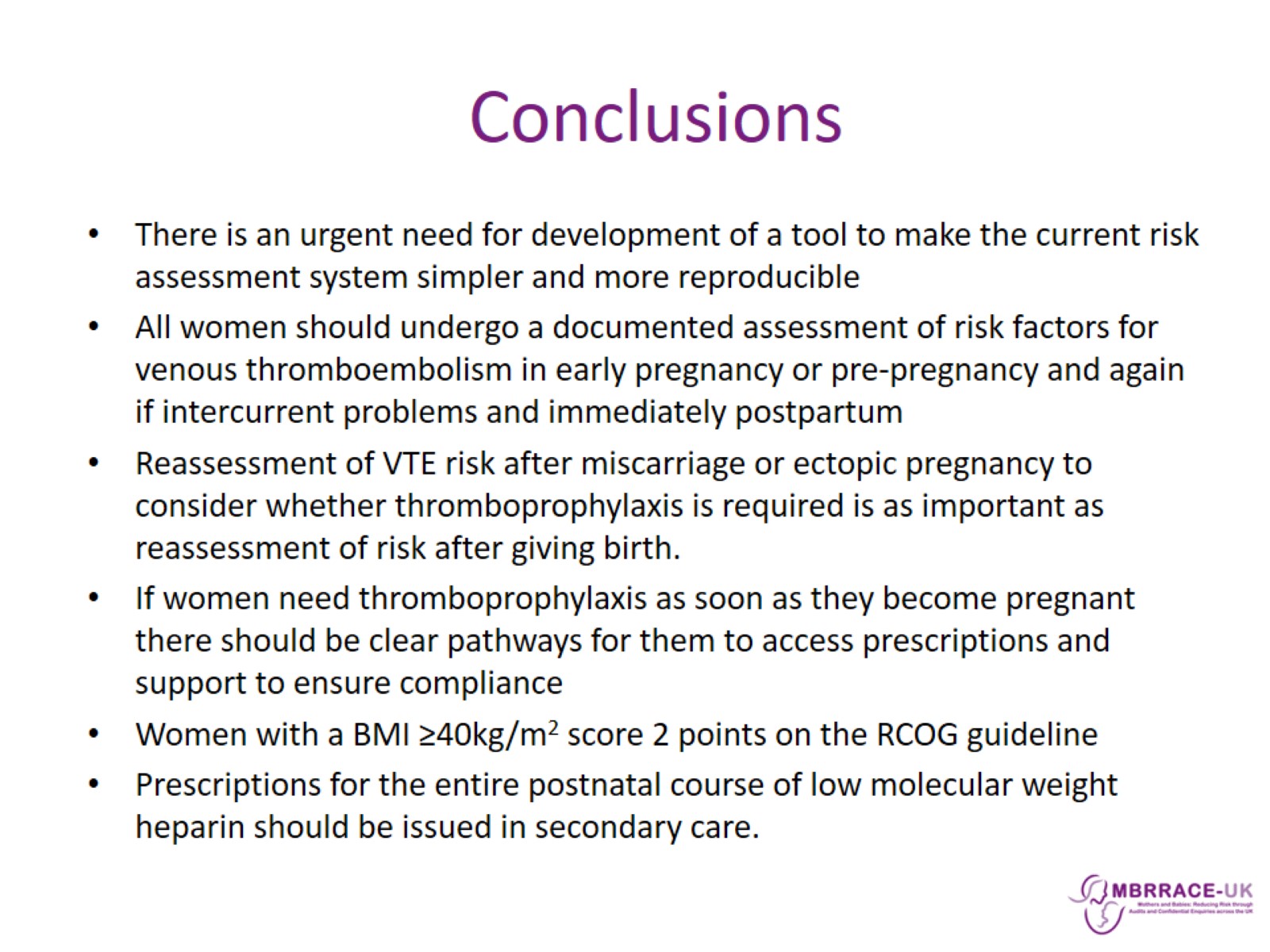